1
2
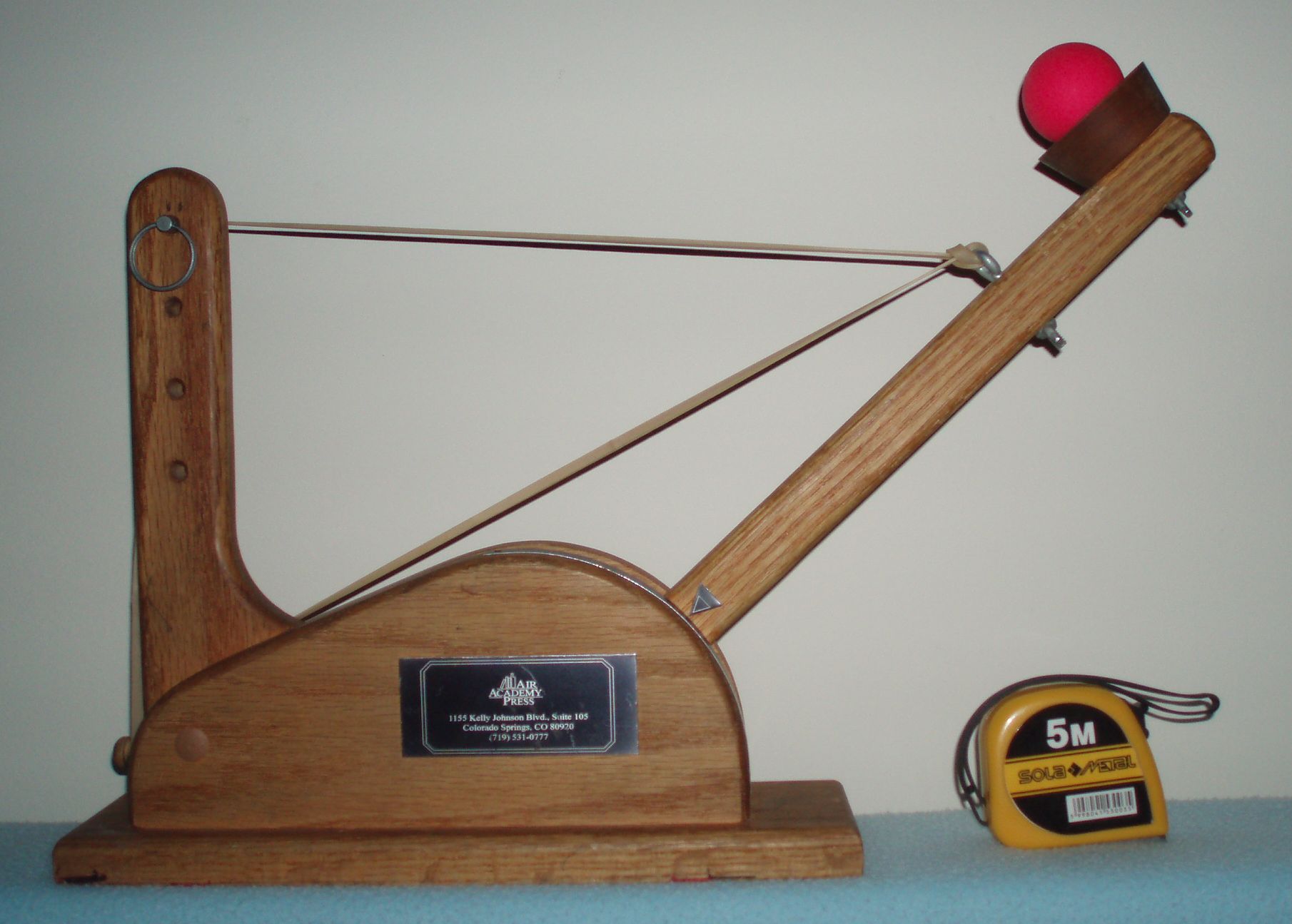 3